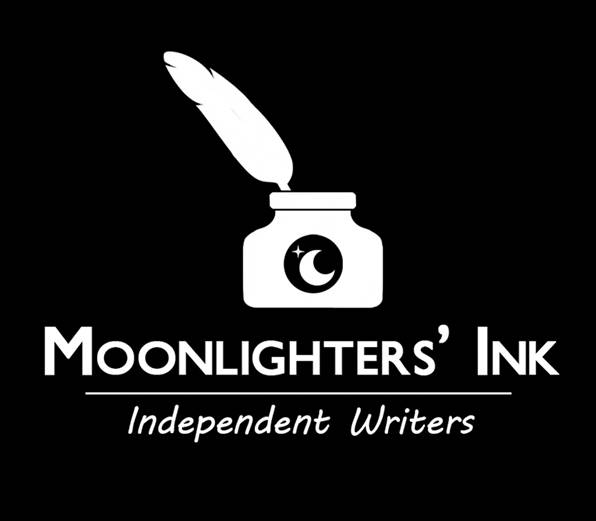 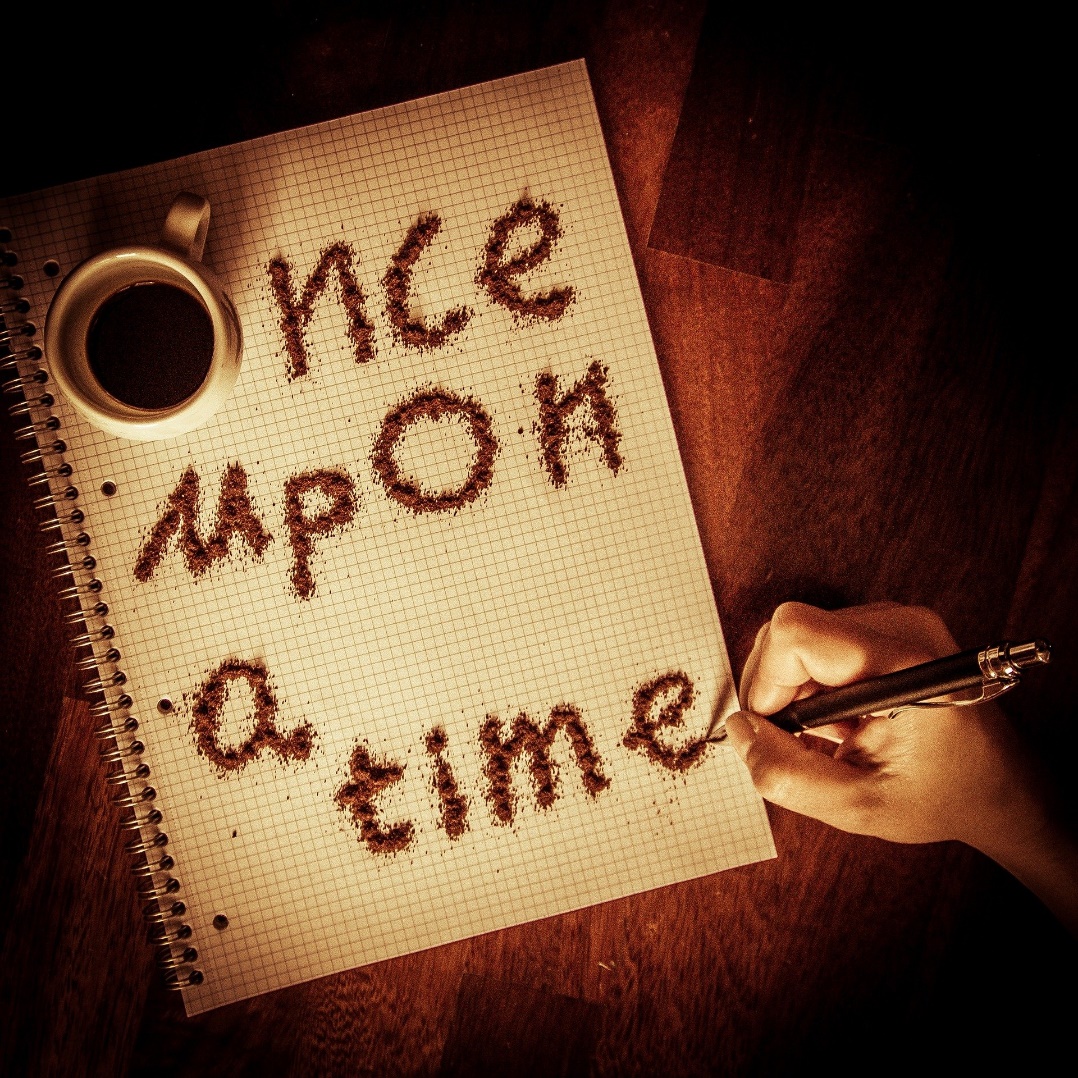 Story Craft:Structure
Common Features of Stories
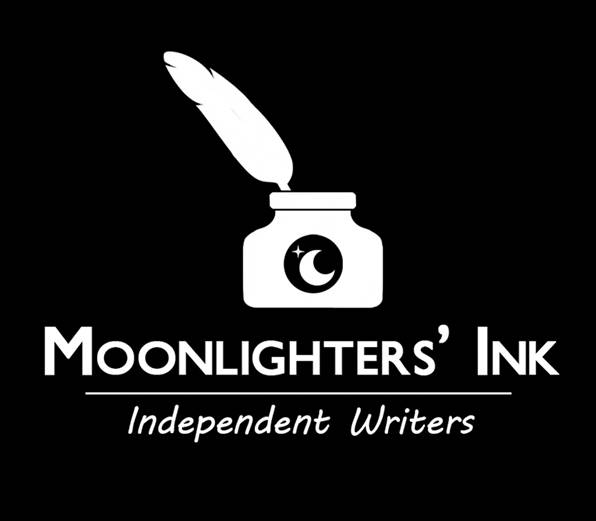 A central figure whose fate is the focus of the story.
A world, imaginary or real, which this figure inhabits.
Something happens to summon or propel this figure into a state of action that will transform their lives.
This action will involve conflict and uncertainty (i.e., a villain), which will result in a climax where all seems lost,
until the action is resolved in a catastrophe (an unhappy ending) 
or an unknotting of the tangle of conflict (a happy ending) (i.e., frustration or liberation, death or renewal) .
[Christopher Booker, The Seven Basic Plots: Why We Tell Stories (London: Bloomsbury Continuum, 2004), 17-19)
2
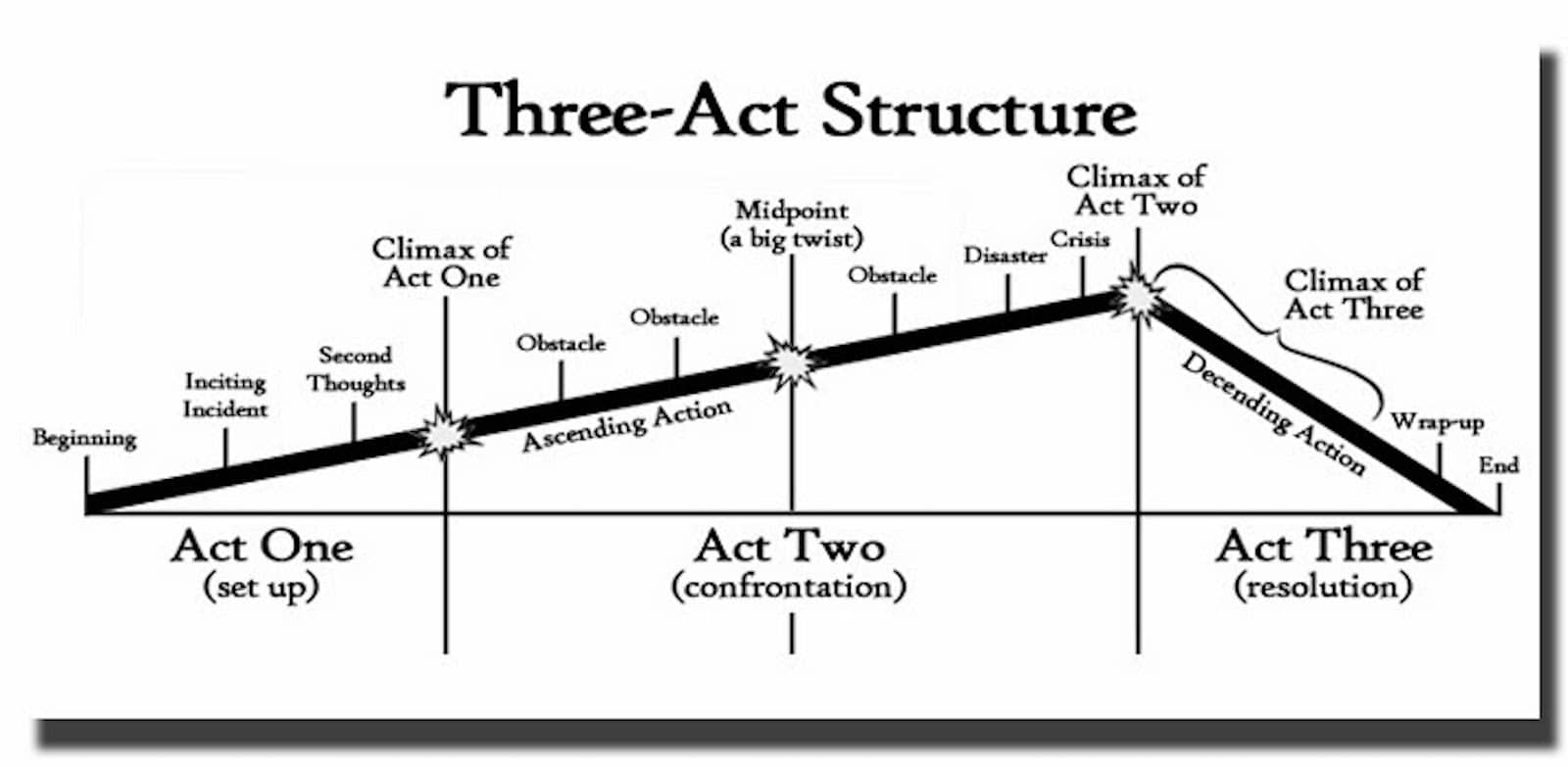 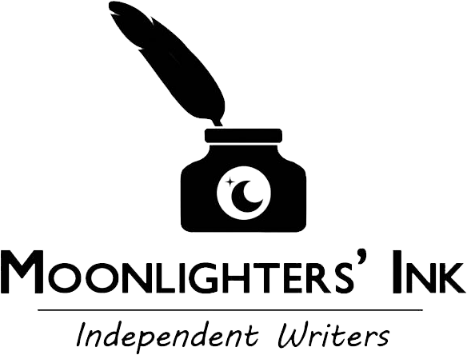 Chart taken from https://www.studiobinder.com/blog/three-act-structure/
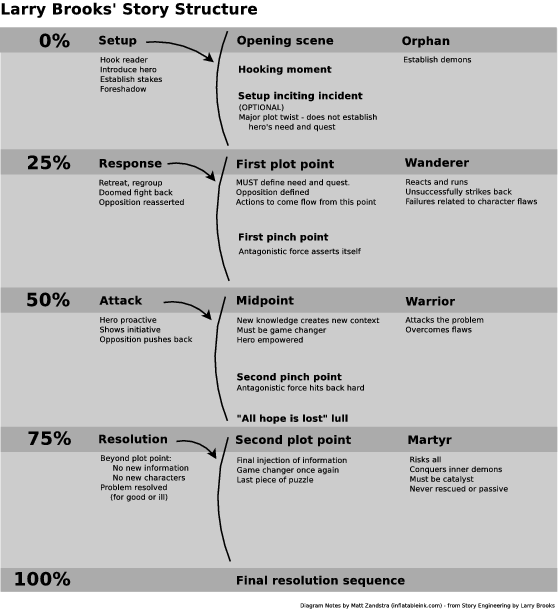 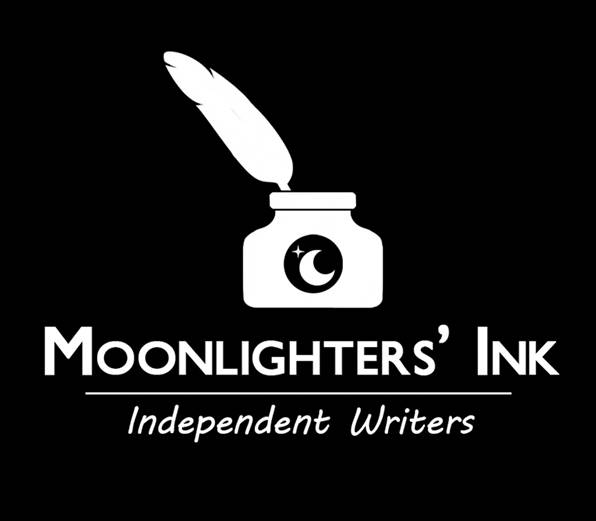 Four-Act Structure
Act 1
Act 2
Act 3
Larry Brooks, Story Engineering: Mastering the Six Core Competencies of Successful Writing (Cincinnati, Ohio: Writer’s Digest Books, 2011), 139-157.
Act 4
Chart taken from https://inflatablepress.com/larry-brooks-story-structure/
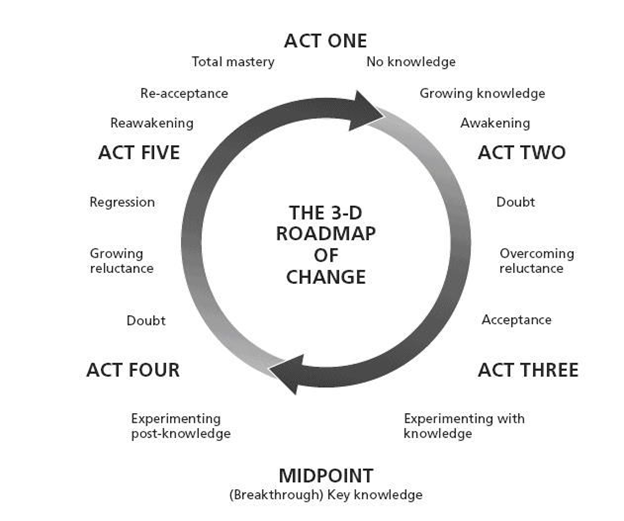 Five-Act Structure
John Yorke,
Into the Woods: A Five-Act Journey Into Story (NY: Harry N. Abrams, 2015), 51.
Dan Wells, Seven-Point Story Structure
Hook — Your character’s starting point. This is the opposite of the Resolution.
Plot turn 1 — The event that sets your story in motion and moves you from the beginning to the Midpoint. You introduce the conflict, and your character’s world changes. This is basically when your character sets out on their journey.
Pinch point 1 — This is where you apply pressure. This is often used to introduce the antagonist.
Midpoint — Your character moves from reaction to action. They determine they must do something to stop the antagonist.
Pinch point 2 — This is where you apply more pressure. Your story takes the ultimate dive. Your character is at their darkest moment. They have lost everything.
Plot turn 2 — Here, you move the story from Midpoint to the end, the Resolution. Your character gets or realizes that they have the final piece of information to achieve what they set out to do in the Midpoint.
Resolution — This is the climax of your story. Everything in the story leads to this moment. Here, your character achieves (or fails to achieve) what they set out to do.
https://youtu.be/KcmiqQ9NpPE (https://livingwriter.com/blog/dan-wells-seven-point-story-structure)
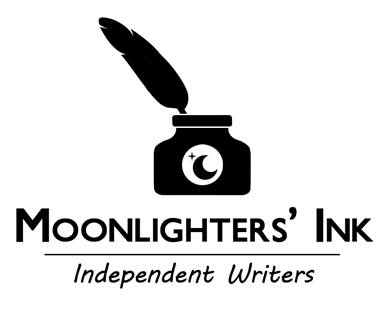 A Practical Approach to  Structure
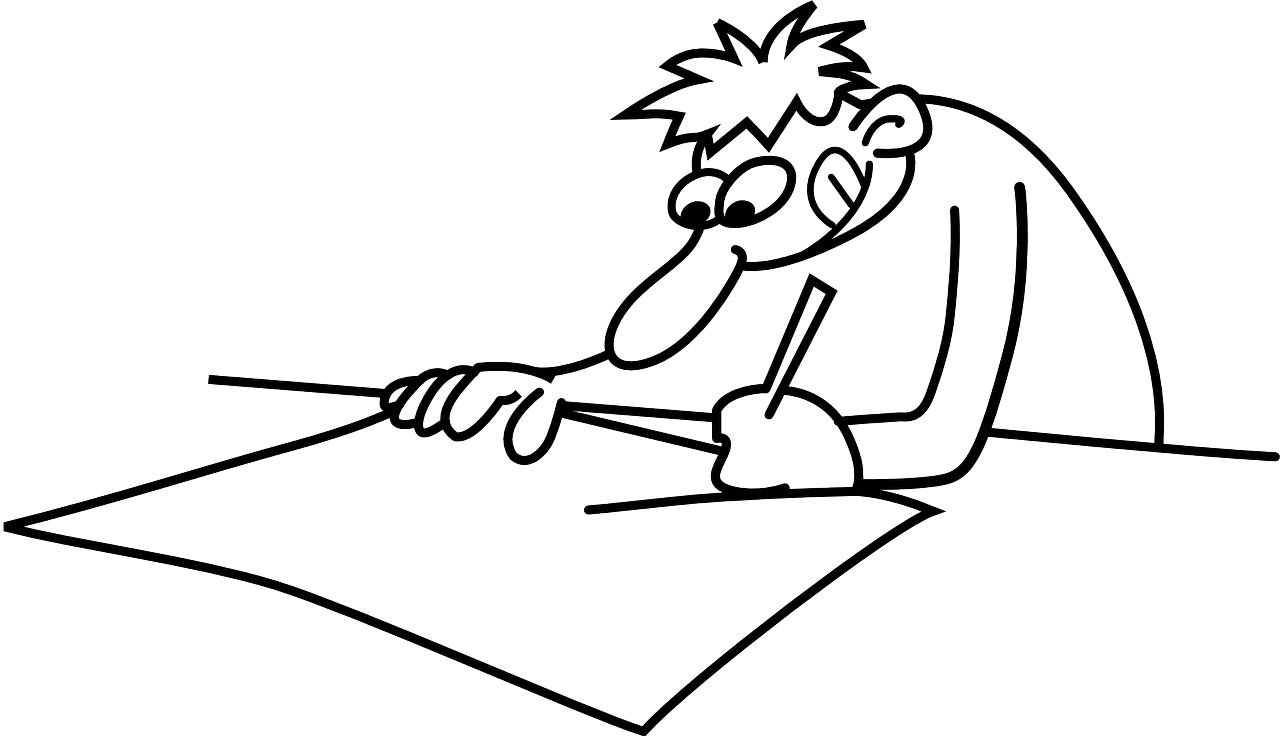 Act I (Roughly 20 % of the Story):
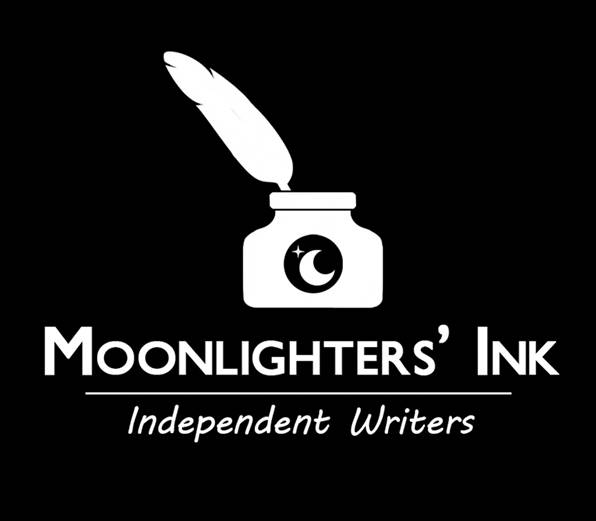 Ordinary World

Disturbance/Problem/Call to Action/Inciting Incident

Argument Opposed to Transformation 

Fear/Reluctance/Refusing Call

Care Package

Trouble Brewing

Crossing the Threshold #1/Doorway of No Return #1
Act II (Roughly 60% of the Story):
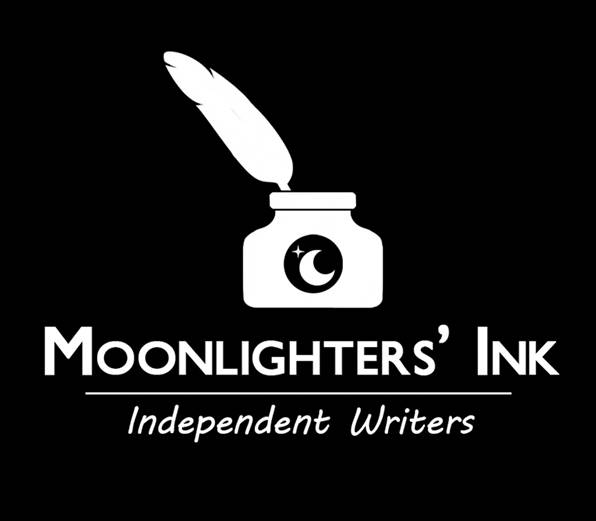 Kick in the Shins

Tests

Mid-Point Transformation

The Mirror Moment

Pet the Dog— (i.e., an act of kindness and self-sacrifice on the part of the lead character)

Approaching the Cave 

Crossing the Threshold #2/Doorway of No Return #2
Act III (Roughly 20% of the Story)
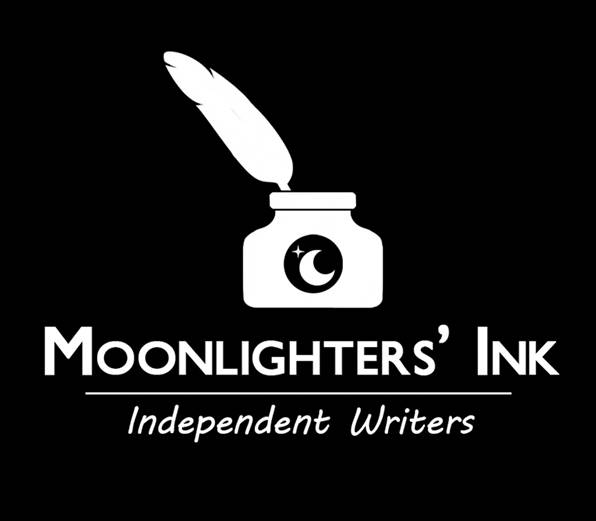 Mounting Forces 

Climax/Lights Out 

Ticking Clock 

Moral Dilemma 

Emotional Punch/Gimmick

Final Battle/Ordeal—Outer and/or Inner 

Reversal of Reader Expectation

Transformation/Resurrection
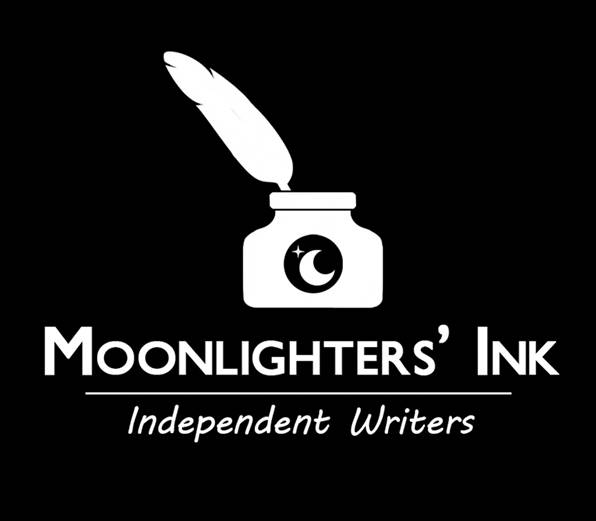 Raffle Word: Structure

See handouts for detailed notes and suggested reading list.

See www.jwelliot.com/writers-resources/ for writing books and a guide to self-publishing and marketing.

www.jwelliot.com